Laquelle des deux formes a une masse volumique plus grande?
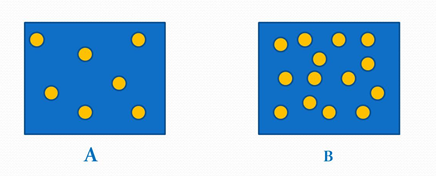 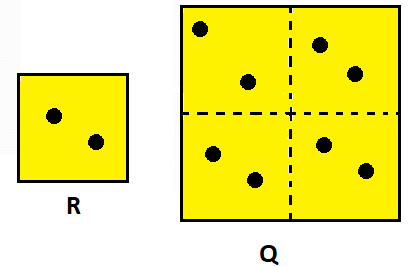 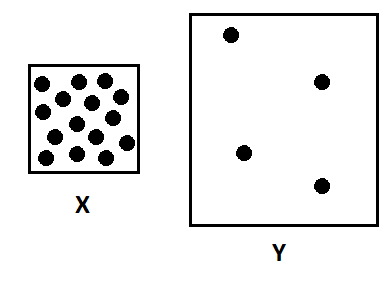 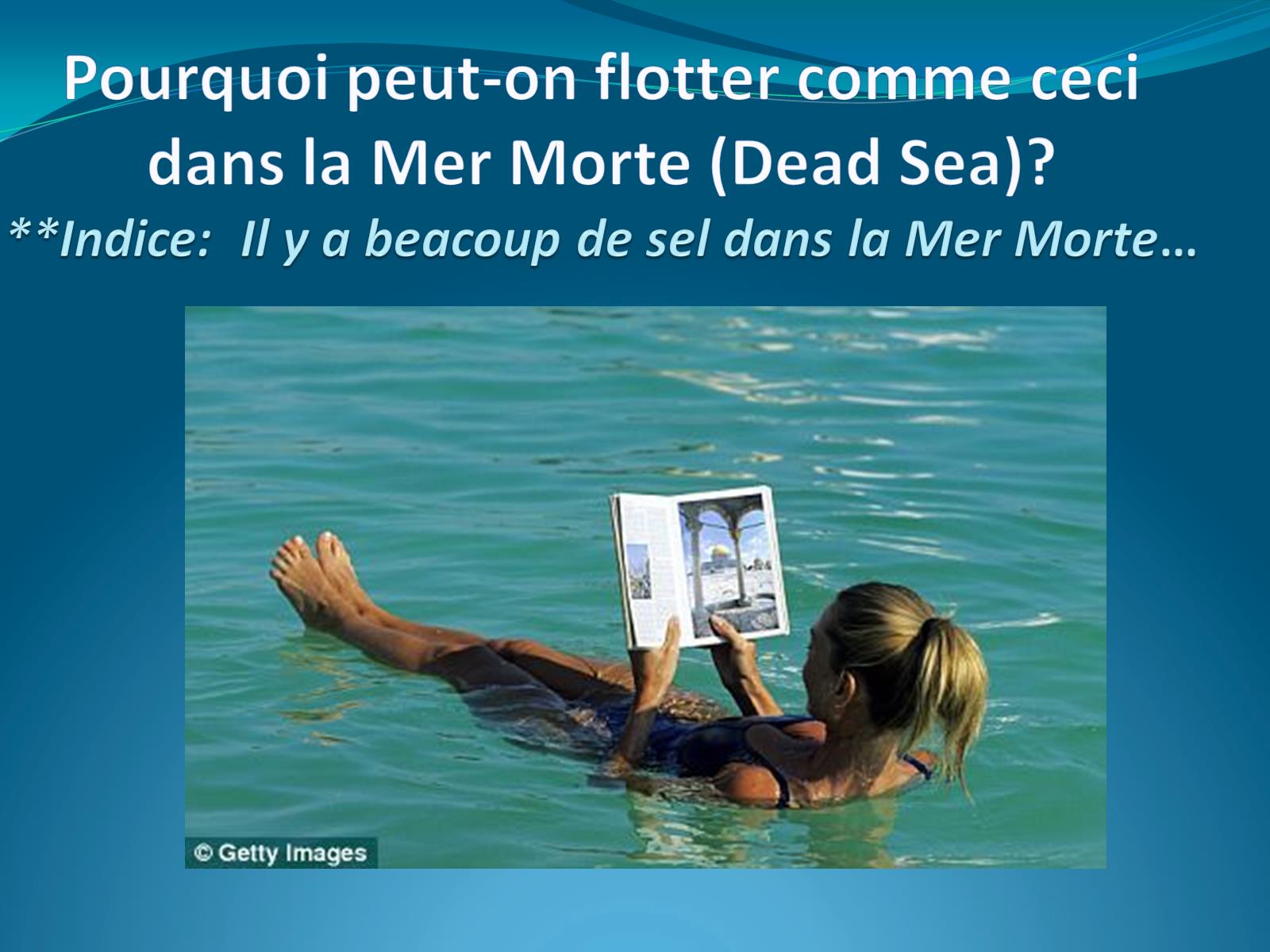 Pourquoi peut-on flotter comme ceci dans la Mer Morte (Dead Sea)? **Indice:  Il y a beacoup de sel dans la Mer Morte…
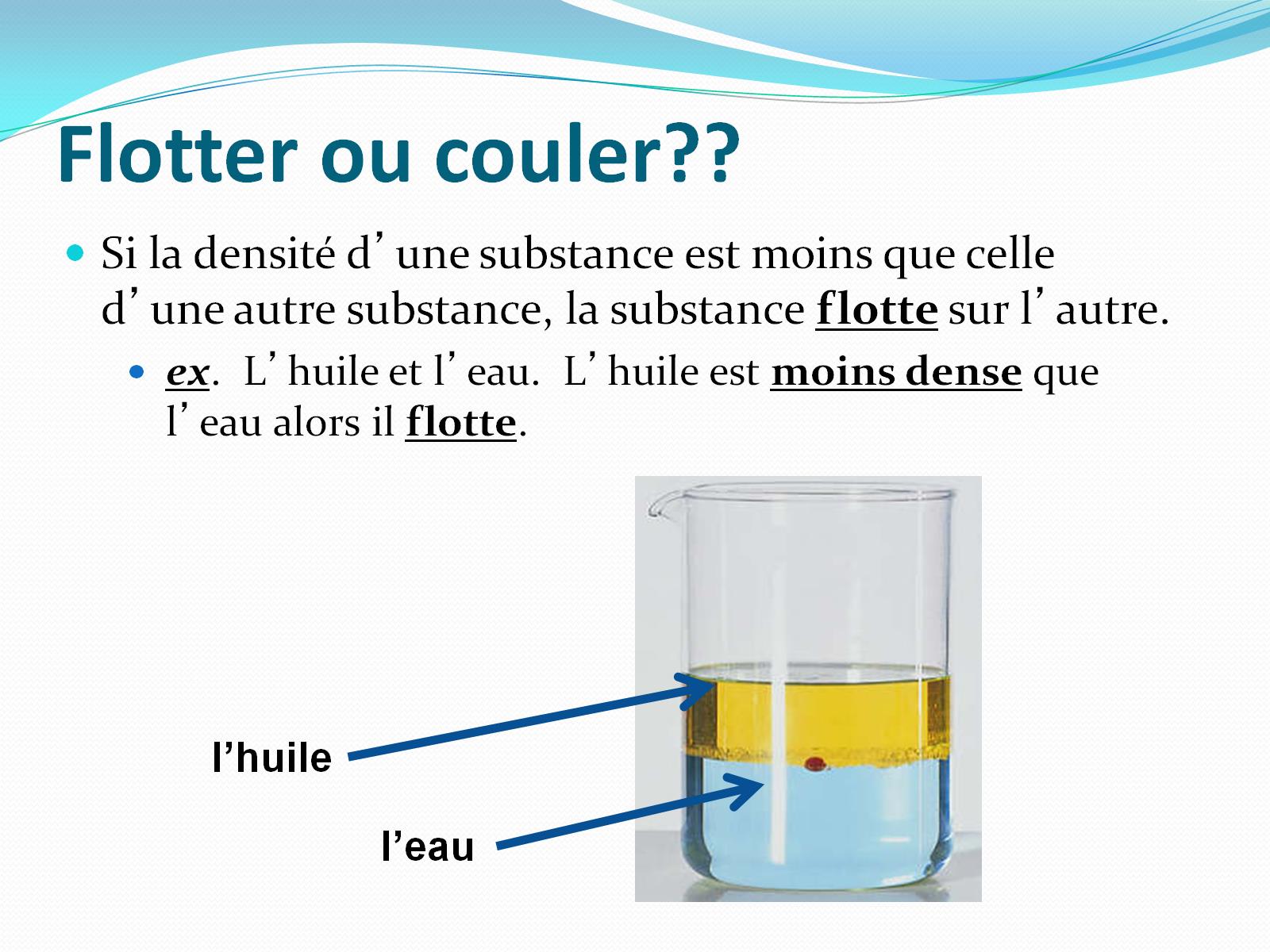 Flotter ou Couler?
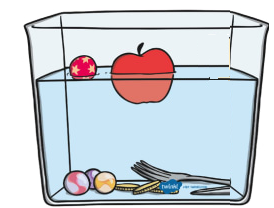 L’eau a une densité de …
			1.00 g/mL
 
Si la densité d’une substance est moins que 1.00 g/mL, elle va flotter sur l’eau.  

Si la densité d’une substance est plus que 1.00g/mL, elle va couler dans l’eau.
exemples:  

Une substance a une densité de 5,23 g/mL.  Est-ce qu’il va flotter ou couler dans l’eau?
  
Une substance a une densité de 0,87 g/mL.  Est-ce qu’il va flotter ou couler dans l’eau?

Une substance a une densité de 1,20 g/mL.  Est-ce qu’il va flotter ou couler dan l’eau?
COULER
FLOTTER
COULER
Les mesure!
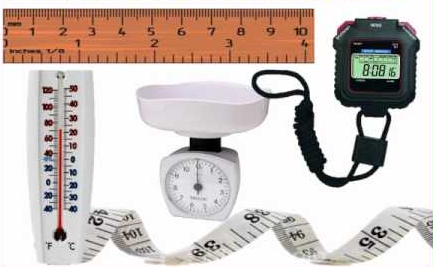 Il faut toujours estimer le dernier chiffre
La règle
Estimer à deux places après la virgule 
Quelle est la longueur?
					2.39 cm
numéro
entre les lignes
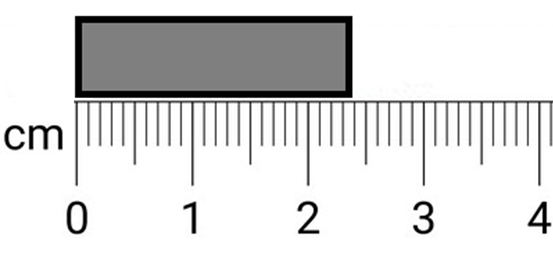 lignes
La règle
Estimer à deux places après la virgule 
Quelle est la longueur?
					1.65 cm
numéro
entre les lignes
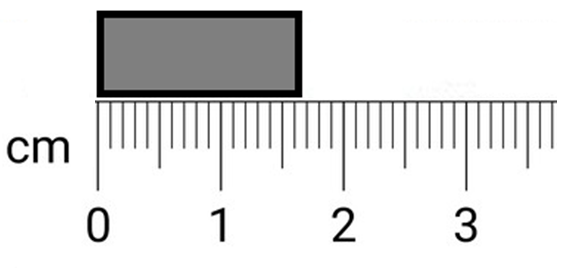 lignes
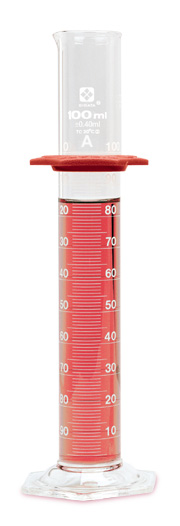 Le cylindre gradué
Mesurer  au niveau de l’œil
Mesurer  au bas du ménisque
Estimer le dernier chiffre 
	(il faut regarder les divisions)
Mesurer en mL (millilitres)
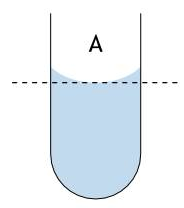 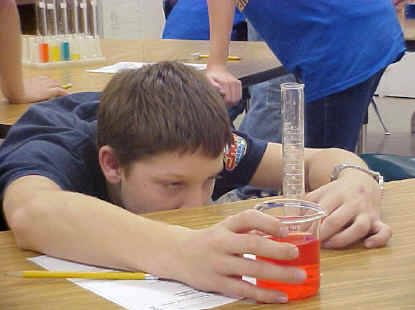 ménisque
Quel est le volume?
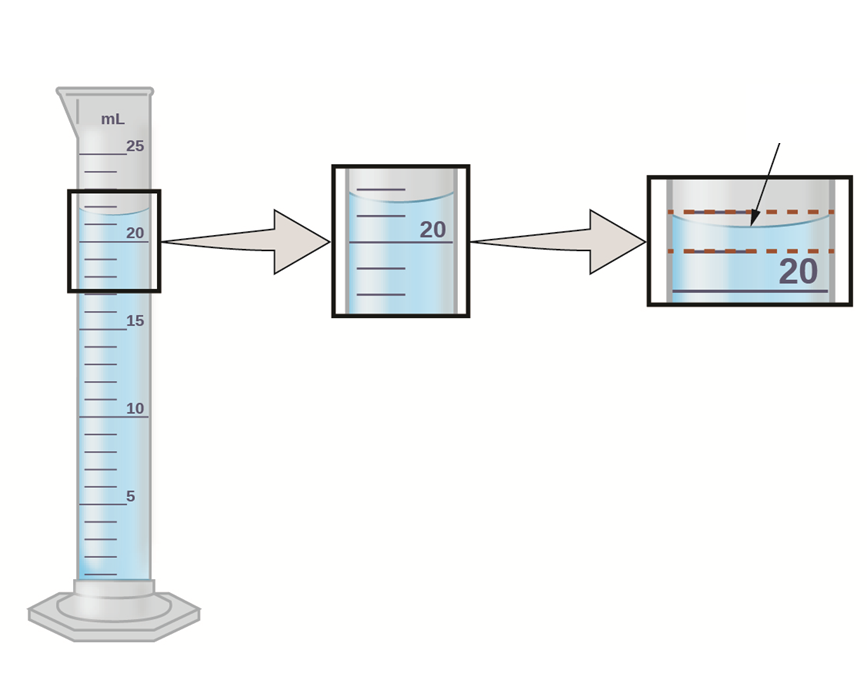 Le volume est 21.7mL.
Quel est le volume?
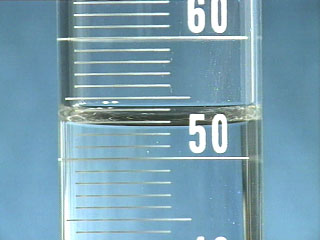 Le volume est 52,8 mL.
Mesurer ici!
La balance à fléau
Comment l’utiliser
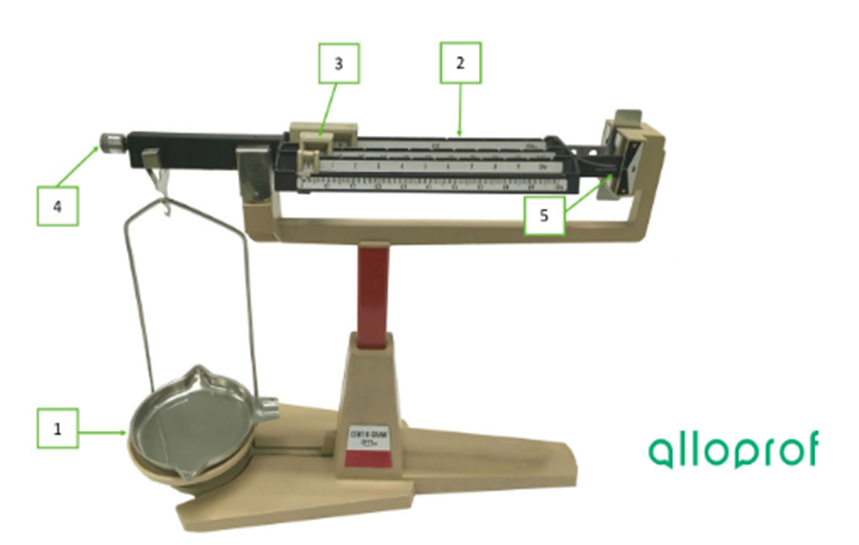 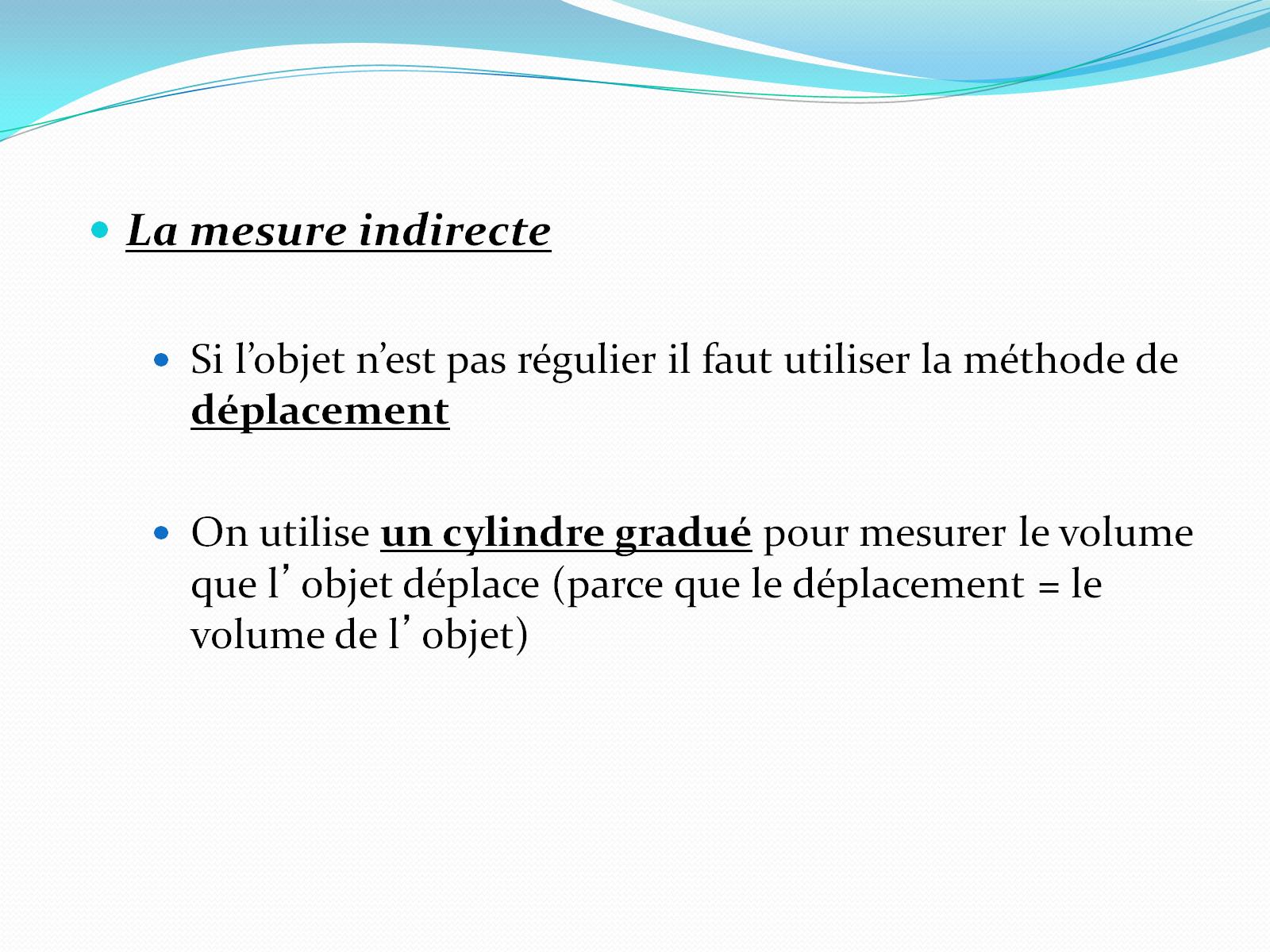 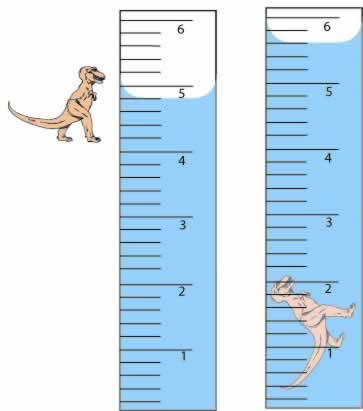 Comment mesurer le volume des objets irréguliers?
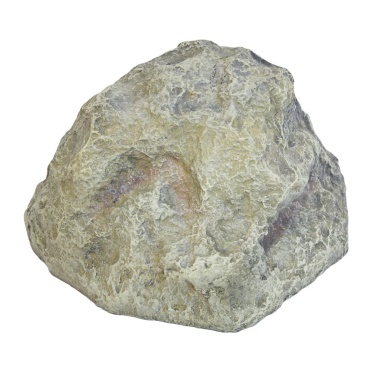 Avec le Déplacement
Mesure le volume de l’eau dans un cylindre gradué.

Place l’objet dans le cylindre gradué et on mesure le volume.  

Pour déterminer le volume de l’objet, on soustrait, (volume objet + eau)  –  (volume d’eau)
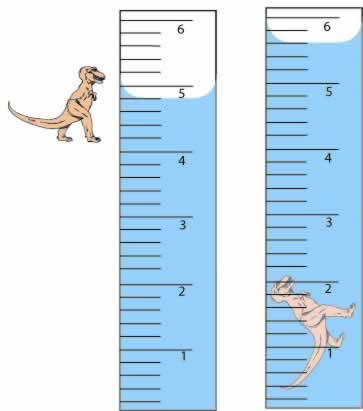